РЕАЛИЗАЦИЯ ПРОЕКТА ШКОЛЫ ДИЗАЙНА В
 НИУ ВШЭ – САНКТ-ПЕТЕРБУРГ «ОБРАЗОВАТЕЛЬНАЯ ПРОГРАММА БАКАЛАВРИАТА «ДИЗАЙН»
 ВШЭ – САНКТ-ПЕТЕРБУРГ»
2018
ОРГАНИЗАЦИОННАЯ СХЕМА ДЛЯ РЕАЛИЗАЦИИ ПРОЕКТА ШКОЛЫ ДИЗАЙНА В НИУ ВШЭ – САНКТ-ПЕТЕРБУРГ «ОБРАЗОВАТЕЛЬНАЯ ПРОГРАММА БАКАЛАВРИАТА «ДИЗАЙН» ВШЭ – САНКТ-ПЕТЕРБУРГ»
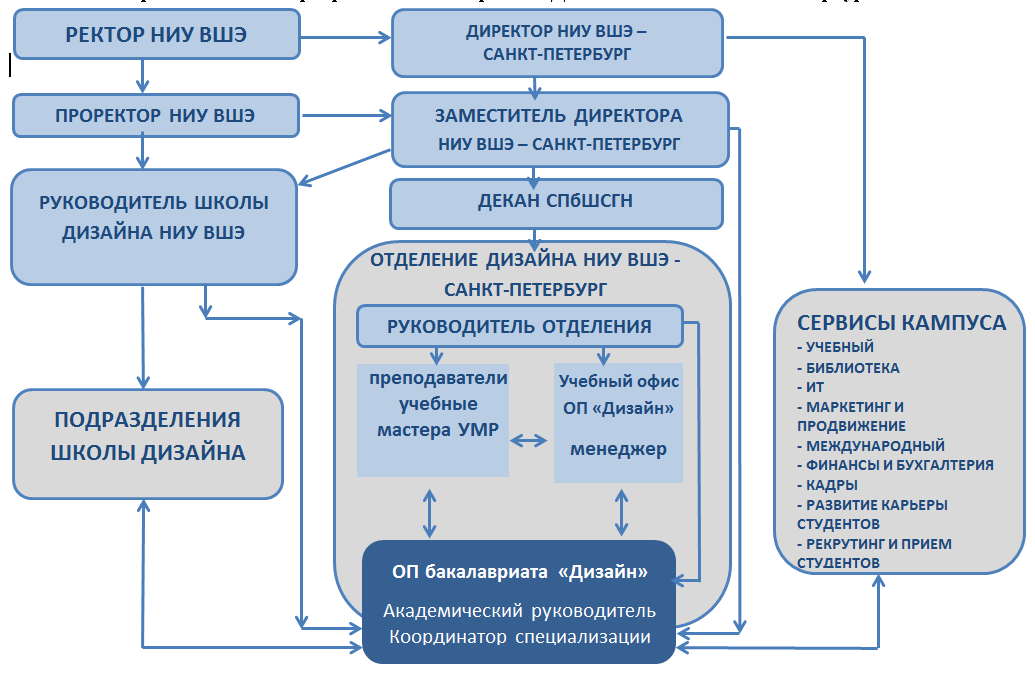 FACT FILE ПРОЕКТА ШКОЛЫ ДИЗАЙНА В НИУ ВШЭ – САНКТ-ПЕТЕРБУРГ «ОБРАЗОВАТЕЛЬНАЯ ПРОГРАММА БАКАЛАВРИАТА «ДИЗАЙН» ВШЭ – САНКТ-ПЕТЕРБУРГ»
ЛОКАЦИЯ ПРОГРАММЫ
1 СПЕЦИАЛИЗАЦИЯ
1 СПЕЦИАЛИЗАЦИЯ
КАНАЛ ГРИБОЕДОВА - ПЕРВЫЕ 2 ГОДА
КАНАЛ ГРИБОЕДОВА - ПЕРВЫЕ 2 ГОДА
ГРАФИЧЕСКИЙ ДИЗАЙН
ГРАФИЧЕСКИЙ ДИЗАЙН
СХЕМА РАСПРЕДЕЛЕНИЯ ДОХОДОВ
50 КОММЕРЧЕСКИХ МЕСТ
50 КОММЕРЧЕСКИХ МЕСТ
10 МЕСТ ЗА СЧЁТ СРЕДСТВ ВШЭ – САНКТ-ПЕТЕРБУРГ И ШКОЛЫ ДИЗАЙНА ВШЭ
СТОИМОСТЬ ОБУЧЕНИЯ 250000 РУБ. В ГОД
10 МЕСТ ЗА СЧЁТ СРЕДСТВ ВШЭ – САНКТ-ПЕТЕРБУРГ И ШКОЛЫ ДИЗАЙНА ВШЭ
СТОИМОСТЬ ОБУЧЕНИЯ 250000 РУБ. В ГОД
ШКОЛА ДИЗАЙНА ВШЭ – 57,5%
ВШЭ САНКТ-ПЕТЕРБУРГ– 37,5 %
ЦЕНТРАЛЬНЫЙ БЮДЖЕТ ВШЭ – 5%
ФУНКЦИОНАЛ РУКОВОДИТЕЛЕЙ ПРОЕКТА ШКОЛЫ ДИЗАЙНА В НИУ ВШЭ – САНКТ-ПЕТЕРБУРГ «ОБРАЗОВАТЕЛЬНАЯ ПРОГРАММА БАКАЛАВРИАТА «ДИЗАЙН» ВШЭ – САНКТ-ПЕТЕРБУРГ»
ОСНАЩЕНИЕ ПРОЕКТА ШКОЛЫ ДИЗАЙНА В НИУ ВШЭ – САНКТ-ПЕТЕРБУРГ «ОБРАЗОВАТЕЛЬНАЯ ПРОГРАММА БАКАЛАВРИАТА «ДИЗАЙН» ВШЭ – САНКТ-ПЕТЕРБУРГ»
АУДИТОРИИ НАБ.КАНАЛА ГРИБОЕДОВА 119-123
КОМПЬЮТЕРЫ
74 ПК 
ПО    –  ГРАФИЧЕСКИЙ ДИЗАЙН
          – 3Д МОДЕЛИРОВАНИЕ
          – ВИДЕОМОНТАЖ
2 – КОМПЬЮТЕРНЫХ КЛАССА
2 – МАСТЕРСКИЕ
+УЧЕБНЫЙ ОФИС
СЕРВЕР
ПЛАТФОРМА ДЛЯ ПОРТФОЛИО СТУДЕНТА
МУЛЬТИМЕДИА 
(ПРОЕКТОР, ЭКРАН)
6 КОМПЛЕКТОВ
 – ПРОЕКТОР
 – ЭКРАН
МЕРОПРИЯТИЯ ПО ПРОДВИЖЕНИЮ ПРОГРАММЫ «ДИЗАЙН»:
17.10.2017 – ПРЕЗЕНТАЦИЯ ПРОГРАММЫ НА ДНЕ НИУ ВШЭ – САНКТ-ПЕТЕРБУРГ В КРАСНОСЕЛЬСКОМ РАЙОНЕ
29.10.2017 – СЕКЦИЯ НА «ДНЕ ПРОФЕССИЙ» 
08.12.2017 – ВЕБИНАР ОБ ОСОБЕННОСТЯХ ОБУЧЕНИЯ И  ПОСТУПЛЕНИЯ НА ПРОГРАММУ «ДИЗАЙН»
09.12.2017 – ДЕНЬ ОТКРЫТЫХ ДВЕРЕЙ ПРОГРАММЫ «ДИЗАЙН»
27.01.2018 – ДЕНЬ ОТКРЫТЫХ ДВЕРЕЙ НИУ ВШЭ – САНКТ-ПЕТЕРБУРГ. ПРЕЗЕНТАЦИЯ ПРОГРАММЫ И МАСТЕР-КЛАСС ПО ГРАВЮРЕ
Спасибо за внимание!
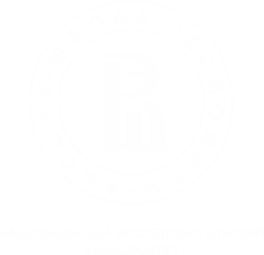 Адрес: 190121, Россия, Санкт-Петербург, ул. Союза Печатников, д. 16
www.spb.hse.ru